Soyut dışavurumculuk       ekspresyonizm
- SOYUT DIŞAVURUMCULUK -
Soyut Dışavurumculuk (Soyut Ekspresyonizm), veya eleştirmen Clement Greenberg’in tabiriyle resimsel soyutlama, 1940’ların ortalarında NewYork’ta ortaya çıkan, ressamların gerçek nesnelerin temsiline yer vermeden kendilerini sadece renk ve şekillerle  ifade ettikleri bir tür soyut sanattır. İlk Amerikan sanat akımı olarak kabul edilip, sanat dünyasının merkezinin Paris’ten NewYork’a kaymasında etkili olmuştur.
- Jackson pollock -
Soyut dışavurumcu akımın en önemli temsilcilerinden ressam Jackson Pollock (28 Ocak 1912 – 11 Ağustos 1956), 20. yüzyılın en önemli sanatçılarındadır. “Bilinçaltı modern sanatın çok önemli bir parçasıdır ve bence bilinçaltı dürtüler resimlere bakarken çok önemliler.” der. 

	Amerikalı sanatçı Ad Reinhardt’ın deyimi ile soyut dışavurumculuk gündelik yaşamın gerçekliğiyle resim sanatının kendi gerçekliği arasındaki sınırların birbirinden kesin olarak ayrıldığı bir zeminde ifadesini bulan sanatsal bir yaklaşımdır.
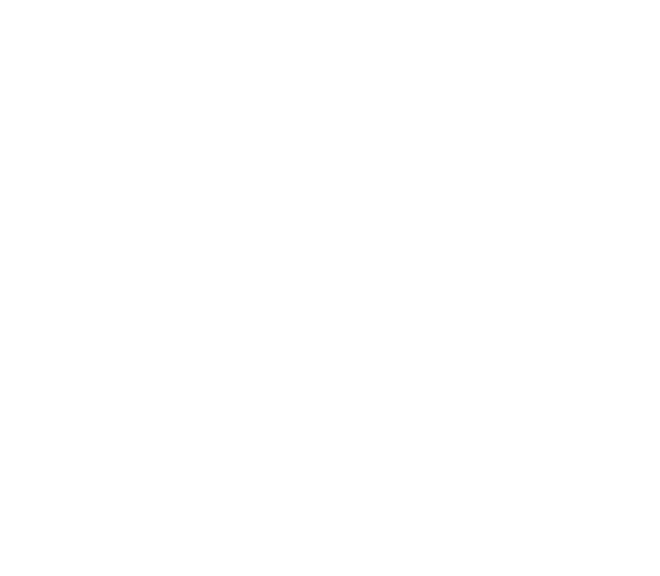 Kural tanımaz bir tavır üstlenmiş olan soyut dışavurumculuk akımı, II. Dünya Savaşı’nın son yıllarında ortaya çıkar. Alışılagelmiş temel plastik değerlere uyma zorunluluğu duymadan, formlar içten geldiği gibi kurgulanarak dramatik ya da lirik bir ruh hali ile tuvalde biçimlendirilir. Spontan bir kurgu anlayışı söz konusudur.
- Williem de kooning -
(1904 – 1997) Hollandalı ressam Willem De Kooning Rotterdam Güzel Sanatlar Akademisi’nde okudu. Bir süre çeşitli ticari resim işleri yaptıktan sonra 1926’da Amerika’ya giden bir gemiye gizlice bindi. 1935 yılında artık New York’ta ressamlık yapıyordu. Savaş sonrası Soyut Ekspresyonist hareketin bir parçası olarak ün kazandı. De Kooning en çok 1930’lar, 1950 başları ve 1960’larda yaptığı büyük, neredeyse çirkin ama canlı kadın portreleriyle tanınır.
- Franz kline -
(1910 – 1962) ABD’li ressam. Soyut Dışavurumculuk akımı içinde kendine özgü kalig-rafik bir üslup geliştirmiştir.
Kline, 1940’lardaki resimlerinde New York’ta Manhattan’ın anıtsal gürünümlü yapılarını ve siluetlerini betimlemiş. 1950’lerde ise beyaz alanlar üstüne siyah boyayla kaligrafik nitelikte biçimler yaparak kendine özgü bir Soyut Dışavurumculuk (Abstre Ekspresyonizm) geliştirmiştir. Bu resimlerde yalnız siyahlar değil, beyaz alanlar da kendi başlarına birer biçim oluşturacak gibi ele alınmıştır.  
	Bu yapıtlar, resme dönüşmüş birer simge gibidirler; izleyiciye fırçanın vuruluş ritmini ve resmin yapılış eylemini de duyumsatırlar. Kline, 1958’de yeniden canlı renkler kullanmaya başlamış, ama siyah- beyaz çalışmalarını da sürdürmüştür.
- Mark rothko -
Mark Rothko Letonya'da doğdu ama Amerika Birleşik Devletleri'ne göç etti. 1923'te New York'a yerleşti ve The Ten adındaki bir sanatçı gurubuna katıldı. Erken dönem yapıtlarında garip şekilli figürler resmetti, ama daha sonra Soyut İzlenimcilik adıyla bilinen bir tarz geliştirdi. 	Tablolarında genelde iki veya üç renkten oluşan büyük dikdörtgenler kullandı. Daha sonraki resimlerinde bu yüzden biçimler giderek büyümüş ana dikdörtgeni doldurmaya başlamıştır Rothko’nun parlak ve ışıltılı renkleri son döneminde yerini daha donuk tonlara bırakmıştır ve hemen hiçbir tablosuna bir ad vermedi. 1970'de giderek sağlığının bozulması ve unutulmak korkusu ile yaşamına kendi eliyle son verdi
- BARNETT NEWMAN -
ABD’li ressam. Soyut Dışavurumculuk (Abstre Ekspresyonizm) akımının ilk temsilci ve kuramcılarındandır. 
	Newman, soyut sanata yöneldikten sonra yapıtlarında rengi temel almıştır. Yalınlaştırılmış bir üslupla tek bir imgeden oluşan, tek renkli tuvaller yapmış, bunları bir,iki ince düşey bantla ikiye ya da üçe bölmüştür. Resimleri, Soyut Dışavurumculuktan ayrılarak Renk Alanı Resmini oluşturan sanatçılara öncülük etmiştir.
- clyfford hala -
(30 Kasım 1904 - 23 Haziran 1980), bir Amerikan ressamıydı ve İkinci Dünya Savaşı'ndan hemen sonraki yıllarda yeni ve güçlü bir yaklaşım geliştiren soyut Ekspresyonistlerin ilk neslinin önde gelen isimlerinden biriydi. 1938-1942 yılları arasında temsilciliğinden soyut tabloya geçişi, daha önce 1940'larda figüratif- sürrealist üsluplarda resmetmeye devam eden Jackson Pollock ve Mark Rothko gibi meslektaşlarından daha önce gerçekleştiği için, hareketin temelini atmaktan ötürü itibar kazanmıştır.
- morris louis -
Morris Louis, Color Noem resminin önde gelen isimlerinden, çağdaşları Kenneth Noland ve Helen Frankenthaler ile birlikte oldu . Kısa bir süre önce üretken kariyeri olan ve büyük bir kısmı Baltimore ve Washington DC'de geçirdiği Louis'de, sürekli akrilik boyaların akışını ve lekesini kontrol etmek için büyük tuvalleri yaratıcı şekillerde manipüle ederek, yöntem ve aracıyla deneyler yaptı. Işıltılı tuvallerdeki tabakalı peçeteler ve dökülen akrilik boyaların perçinleriyle karakterize edilen olgun tarzı, resimlerini Color Field Painting'in en ikonik eserlerinden biri haline getiriyor.